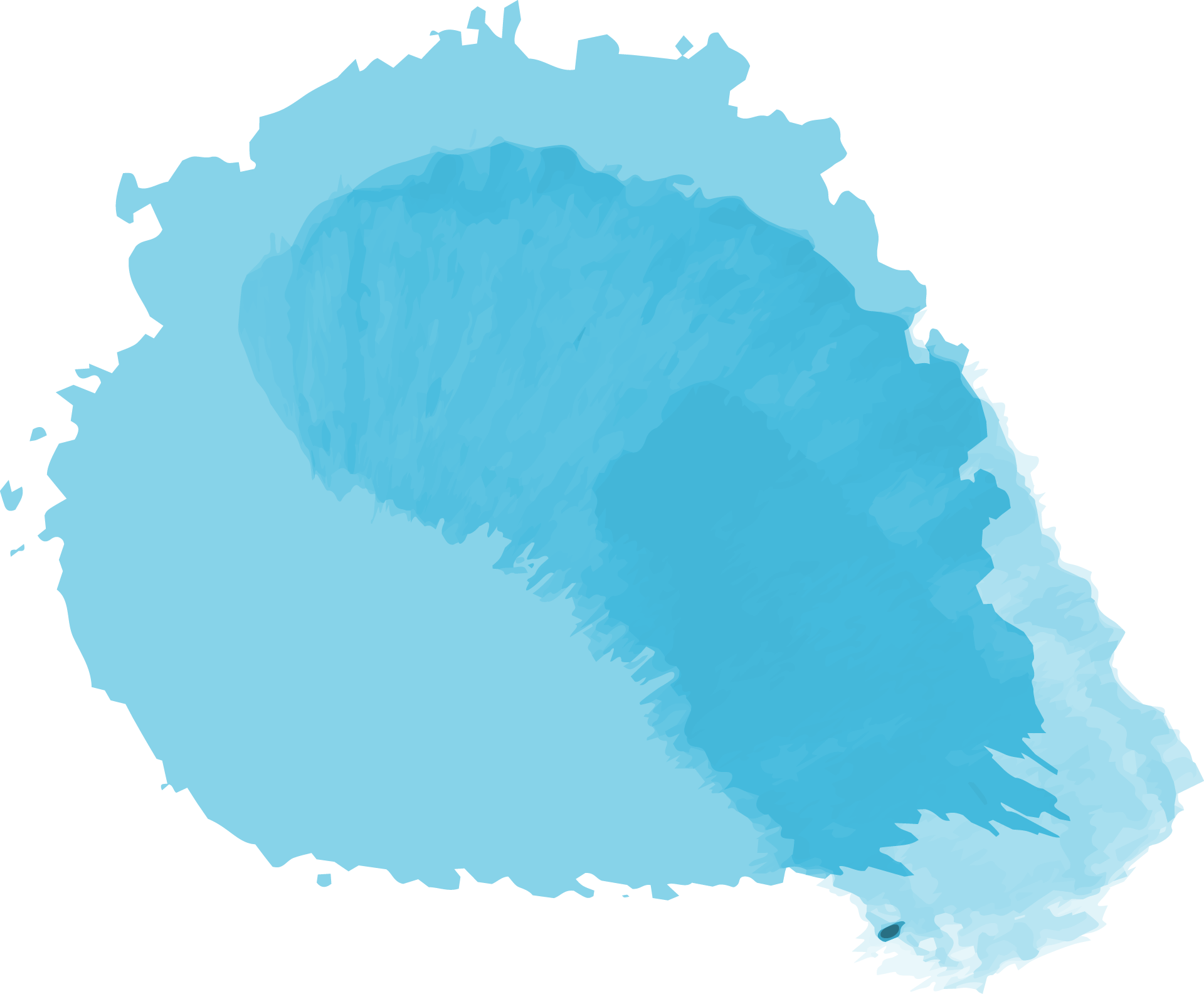 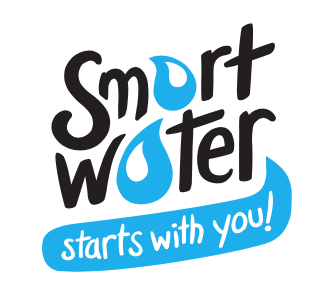 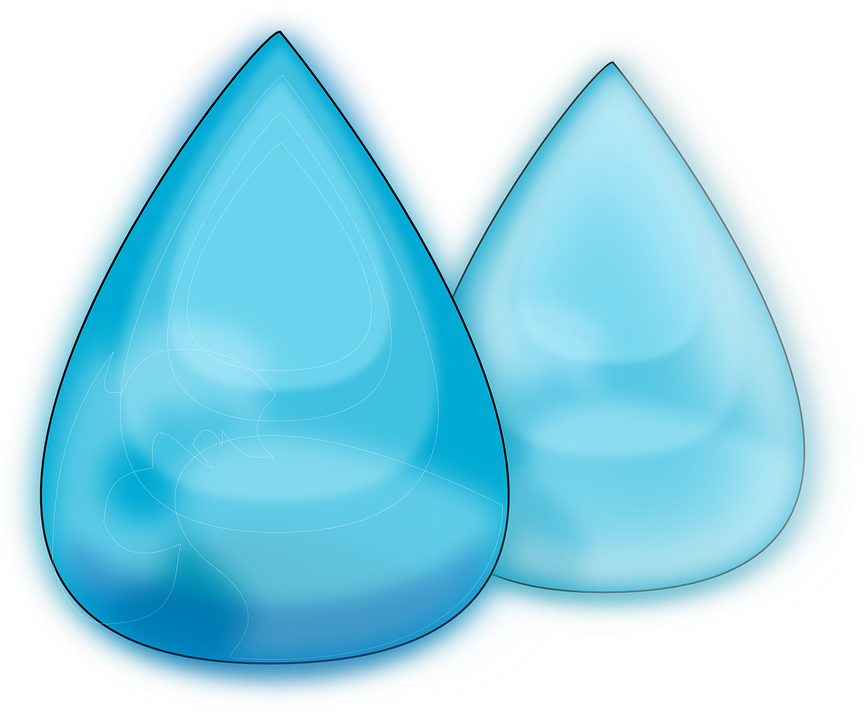 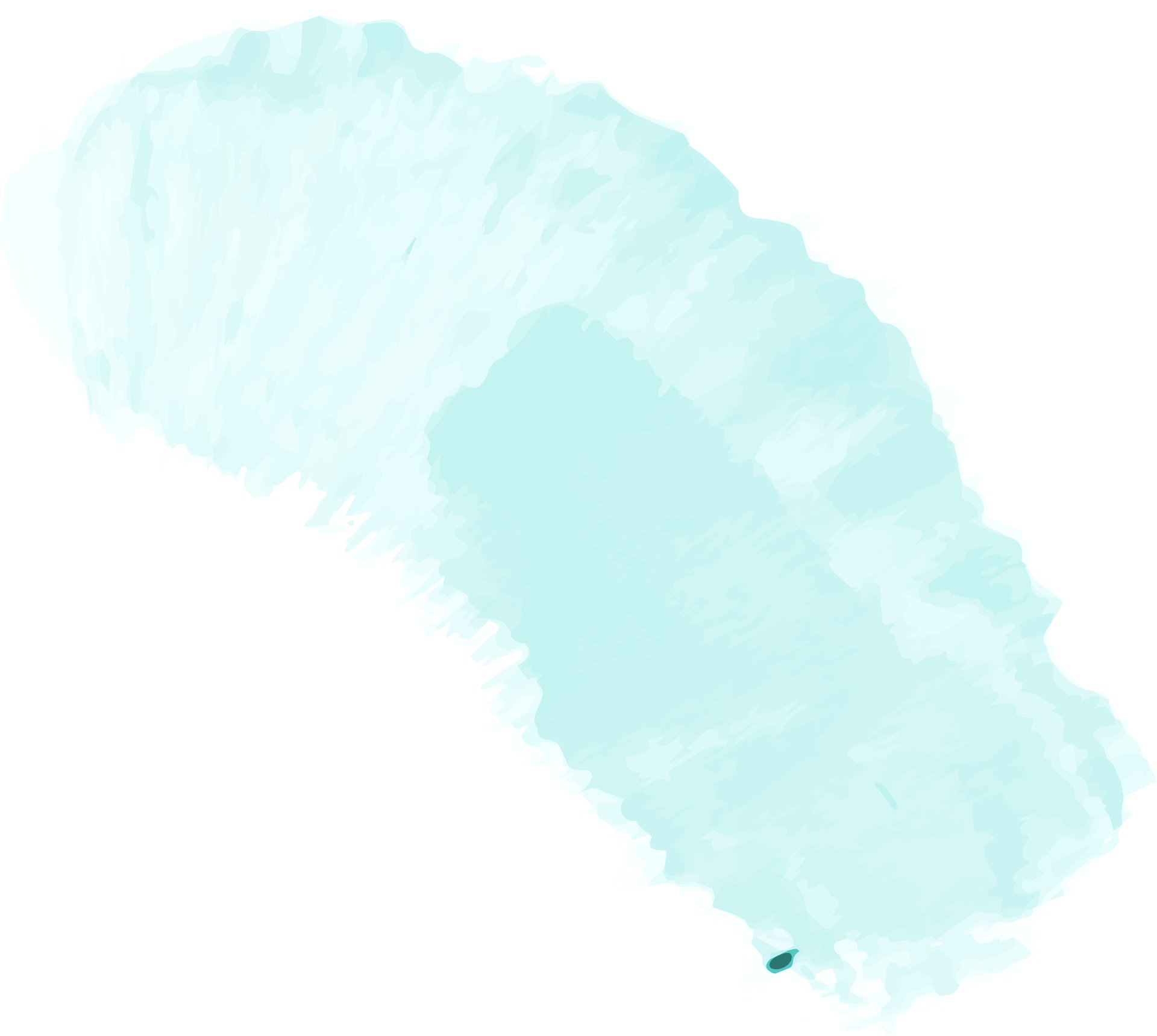 Smart Water 
Inquiry plan and student reflection
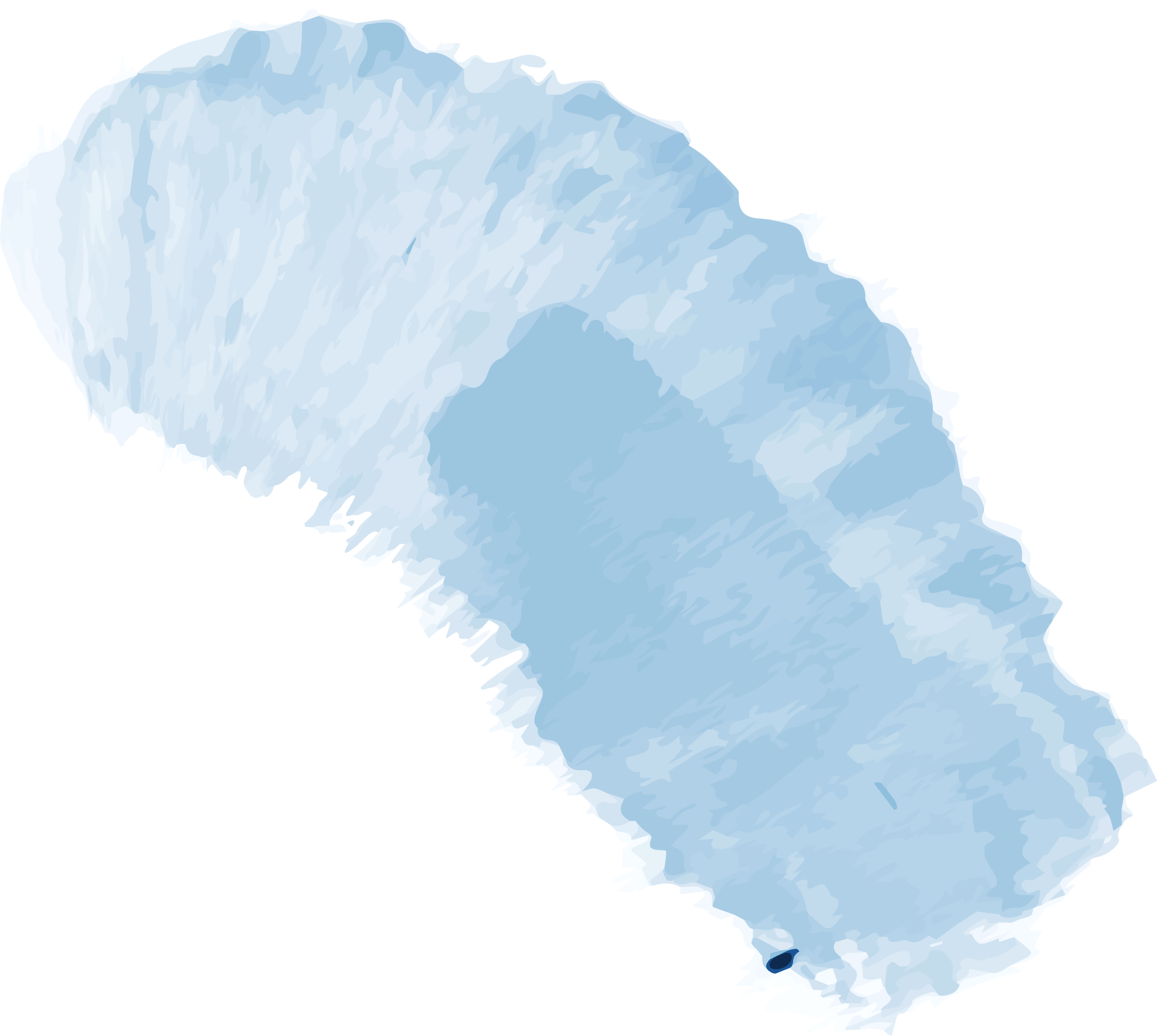 [Speaker Notes: Water droplet image: Pixabay]
About this inquiry plan and reflection
This slideshow is part of a larger inquiry unit about freshwater by Smart Water and the Science Learning Hub.
Smart Water – a context for learning provides pedagogical information and links to all of the Smart Water resources on the Science Learning Hub.
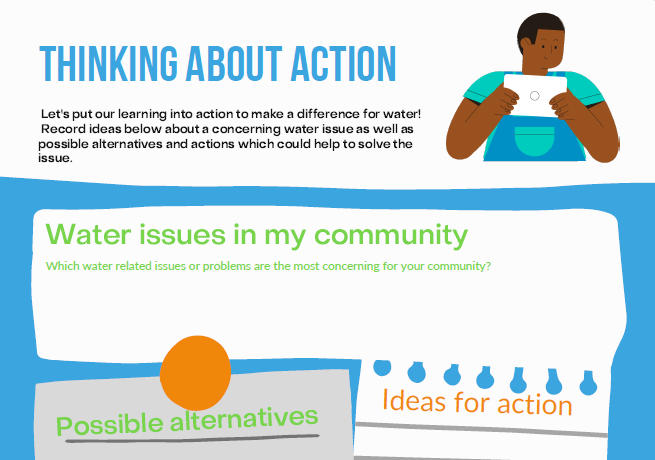 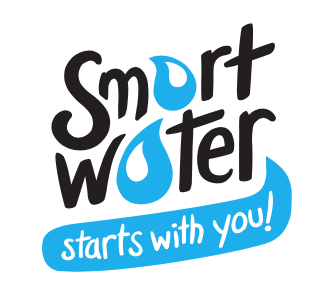 [Speaker Notes: Image: Smart Water]
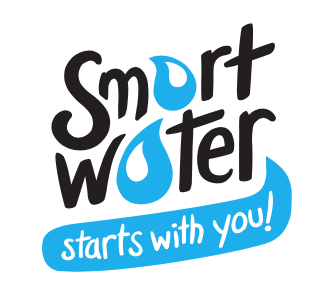 Slideshow learning intentions
We are learning to:
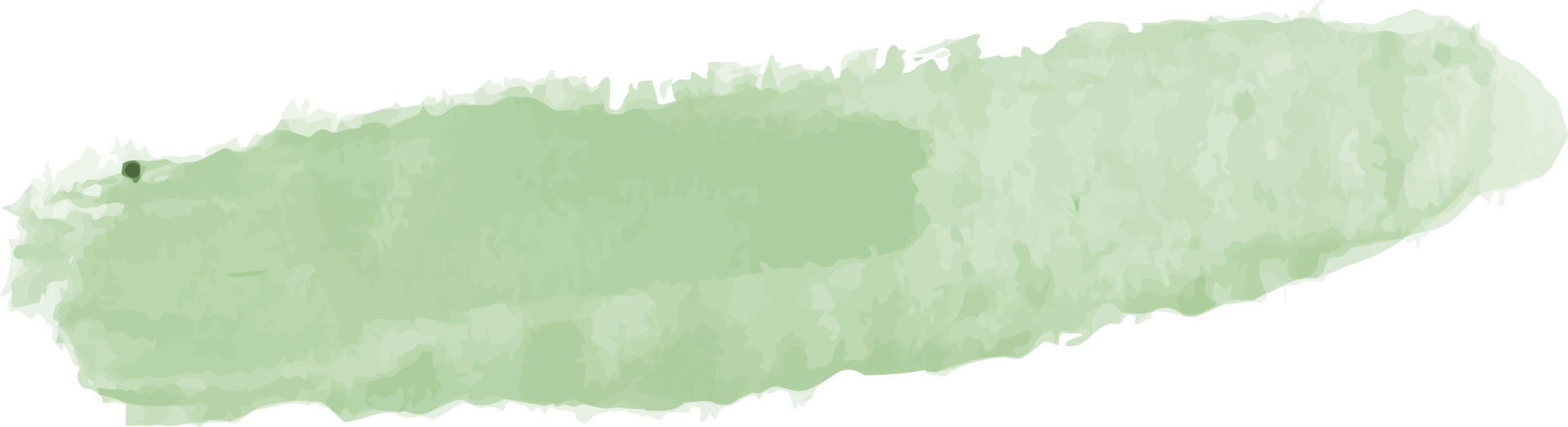 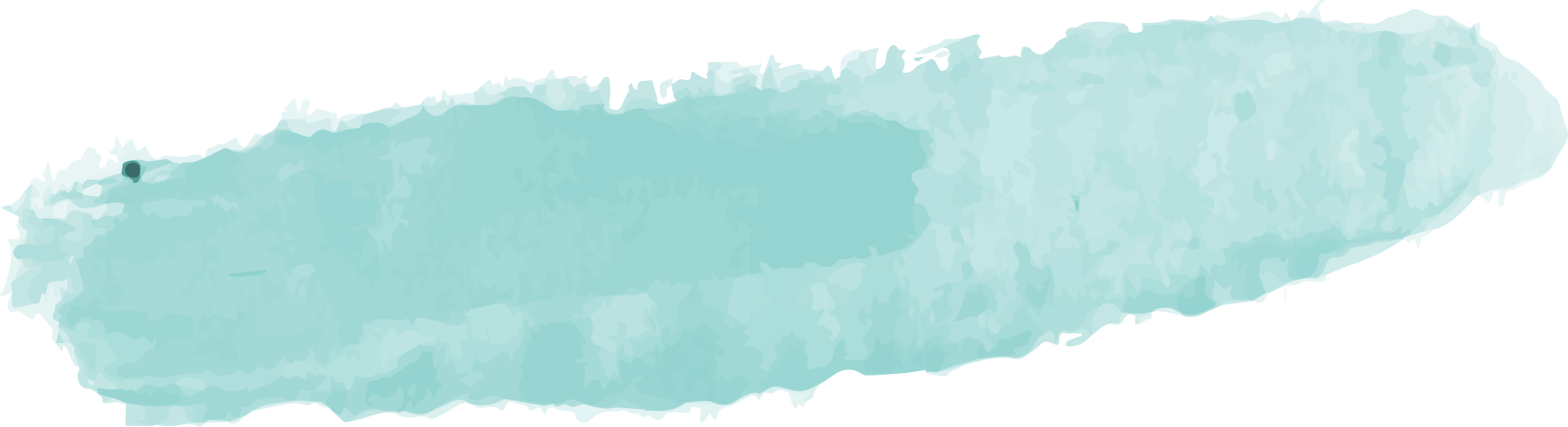 1
3
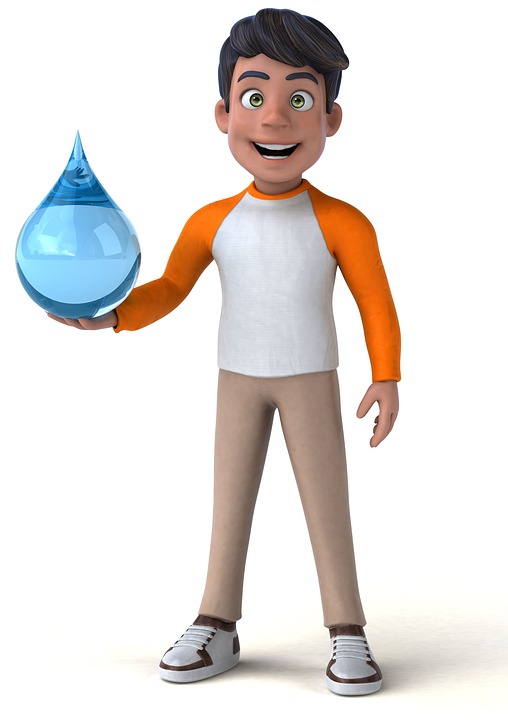 Plan a learning inquiry and reflect on our inquiry
Reflect on our water use
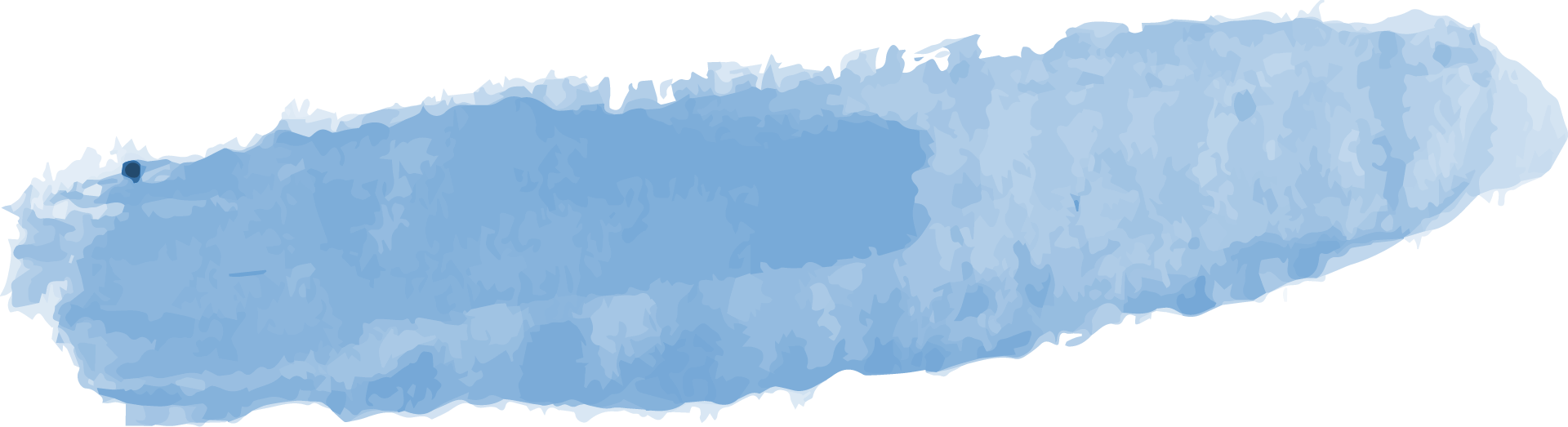 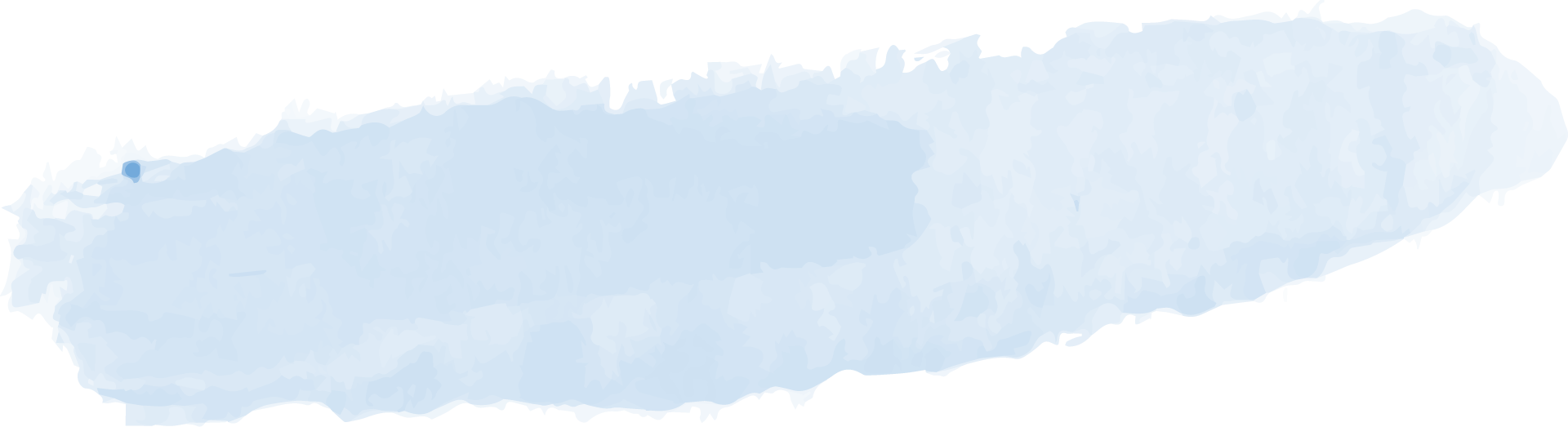 4
2
Describe next steps for learning and ideas for smart water use
Summarise the main points of our findings
[Speaker Notes: Image free Pixabay (no credit required) https://pixabay.com/illustrations/indian-teenager-water-adolescent-4724779/]
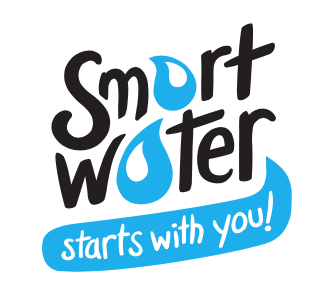 Smart Water inquiry cycle
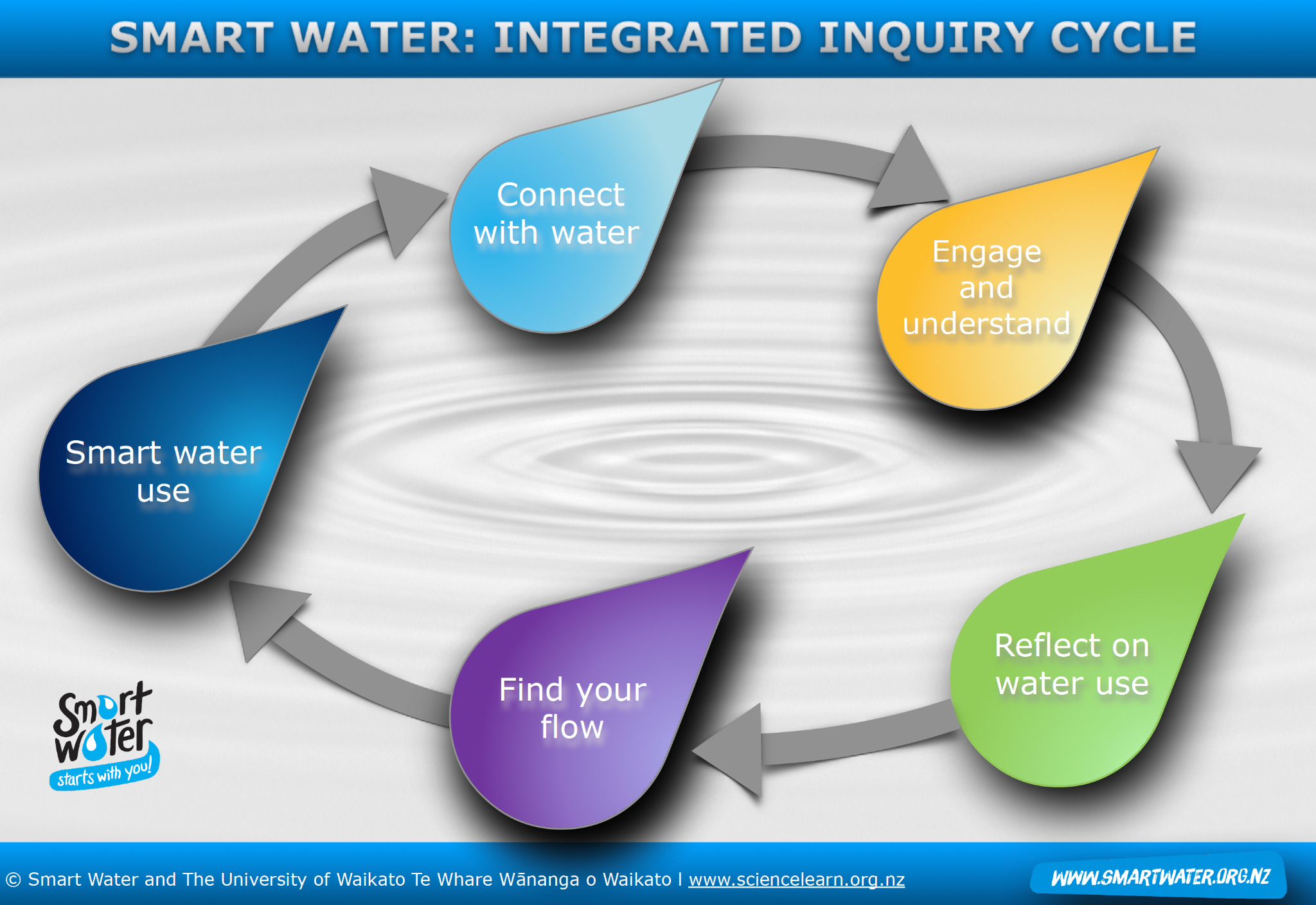 [Speaker Notes: The interactive Smart Water – integrated inquiry cycle groups Smart Water and Science Learning Hub resources within the stages of an inquiry cycle.]
Stage One: Connect with water
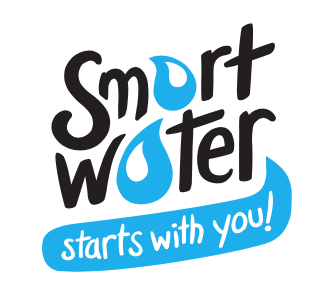 Stage One: Connect with water 
What do you want to know about freshwater?
Stage Two: Engage and understand
Stage Two: Engage and understand
Stage Two: Engage and understand
Findings
Use this page to record your findings about water in your local area.
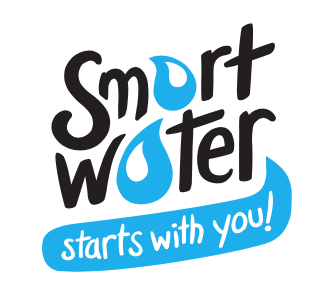 Stage Three: Reflect on water use
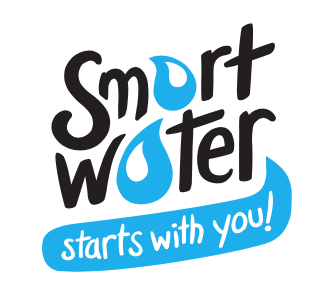 [Speaker Notes: As an extension to this summary, consider water use linked to the products we consume.
The Guardian: Typical volume of water required to produce common foodstuffs
The Conscious Challenge: water and clothing
It takes up to 3-7 litres of water and one litre of oil to produce one litre of bottled water.]
Stage Four: Find your flow
Summarising information: sum up your main findings in two paragraphs
Stage Four: Find your flow
Were there any issues of concern that came up during your inquiry?
What could be done to help?
Stage Five: Smart water use
How can we be smarter with our water use?
Stage Five: Smart water use
Next steps for learning